Конспект урока по литературе в 6 классе
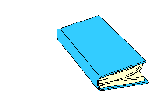 С.С.Хайбрахманова 
МБОУ «СОШ №10»
Тема урока
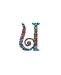 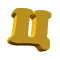 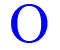 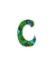 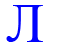 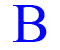 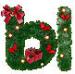 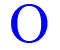 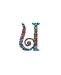 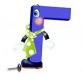 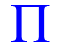 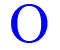 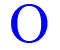 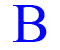 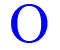 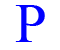 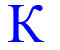 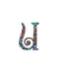 Цели урока:
-повторить малые жанры фольклора; показать красоту и ценность русских пословиц и поговорок, объяснить их поучающий смысл; показать сходство и различие двух жанровых форм;

 -развитие речи учащихся через комментированное  чтение пословиц;

 -воспитание интереса к фольклорным традициям русского народа.
Поговорка – цветочек, 
Пословица - ягодка.
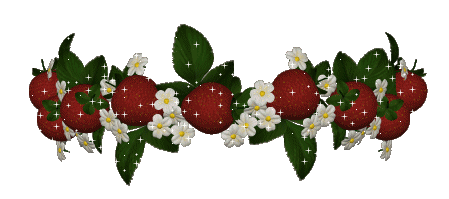 Малые жанры фольклора :
-потешки,
- колыбельные песни,    
-прибаутки,
 -считалки, 
дразнилки, 
-пословицы, 
-поговорки, 
-загадки.
Попугай  говорит  попугаю, попугай, я тебя попугаю. Отвечает ему попугай: 
попугай, попугай, попугай!!!.
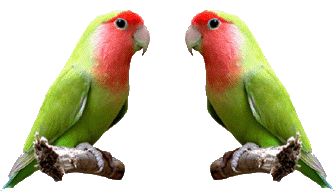 (скороговорка)
Спи, моя радость, усни!В доме погасли огни;Пчелки затихли в саду,Рыбки уснули в пруду.
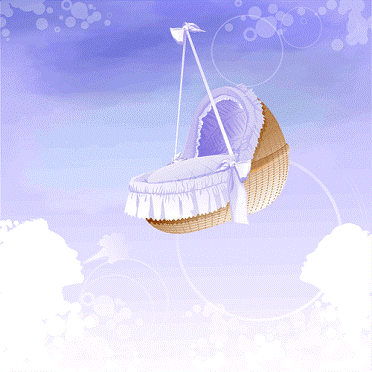 (колыбельная песня)
Над бабушкиной избушкой 
Висит  хлеба краюшкой,
Собаки лают,
А достать не могут.
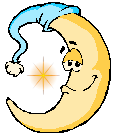 (загадка)
Дождик, дождик, пуще лей!Чтобы было веселей!Дождик, дождик, лей, лей!На меня и на людей!
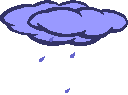 (закличка)
А у нас во дворе
    Поросёнок рылся
    И нечаянно хвостом
    К небу прицепился.
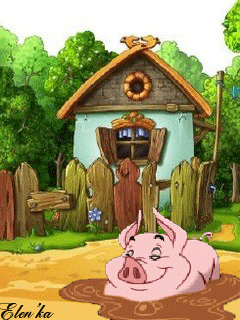 (небылица)
Идет коза рогатаяЗа малыми ребятами.Ножками топ-топ,Глазами хлоп-хлоп.Кто вовремя не спит, не пьет,Того коза забодает.
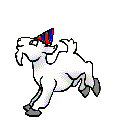 (потешка)
Сенька — везенька,Вези меня на палке,А сам иди пешком,Пере-вёр-тыш-ком!
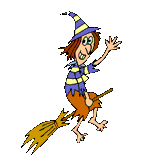 (прибаутка)
Потягунчики, порастунчики!
    Роток – говорунюшка,
    Руки – хватунюшки,
    Ноги – ходунюшки.
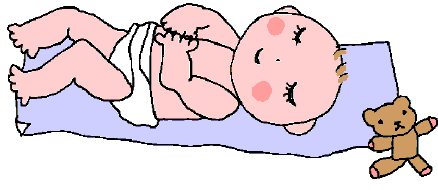 (пестушка)
Мышка, мышка,
    На тебе зуб костяной,
    А мне дай стальной.
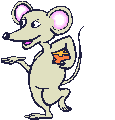 (приговорка)
На златом крыльце сидели:
Царь, царевич, король, королевич,
Сапожник, портной – 
Кто ты будешь такой?
Говори поскорей,
Не задерживай 
Добрых и честных людей!
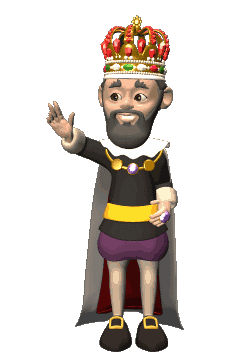 (считалка)
Плакса, вакса, гуталин,
На носу горячий блин.
Плакать не годиться,
Можно простудиться.
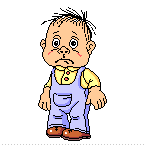 (дразнилка)
Семь пятниц на неделе
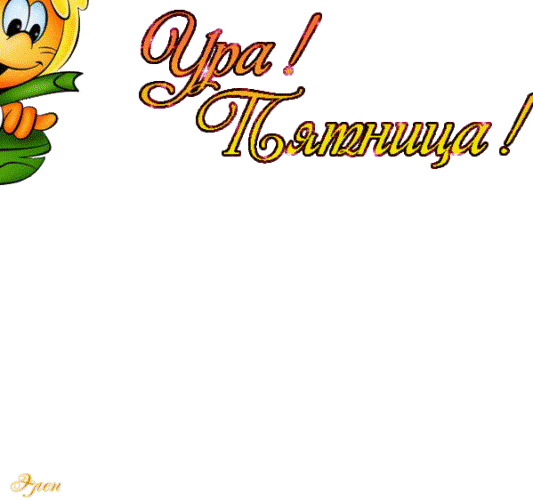 (поговорка)
Ласковое слово слаще мёда.
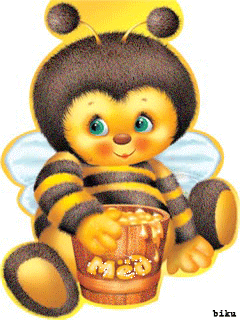 (пословица)
Пословица – малый жанр фольклора, краткое изречение, иносказание с нравоучительным уклоном. 


Пословица – народная мудрость, переходящая от поколения к поколению и поддерживающая уклад народной жизни, духовный и нравственный облик народа.
Поговорка – жанр фольклора, образное выражение, которое вошло в повседневную речь.
Сходство пословицы и поговорки
-отражение народной мудрости;
-краткость;
-рифмованность

Различие пословицы и поговорки

Пословица- это целое предложение, как правило, состоит из 2-х частей. В первой части сообщается какая—то мысль, во второй части делается вывод.
У поговорки нет законченного суждения: она лишь его часть. В поговорке скорее выражено отношение человека к чему-либо, его чувства.
Определите, какие из них относятся
 к пословицам, 
какие -  поговоркам?

Что посеешь, то и пожнешь.
Семь пятниц на неделе.Цени по заслугам, а не по услугам.
Семеро по лавкам.
Слово не воробей, 
вылетит – не поймаешь.
Седьмая вода на киселе.
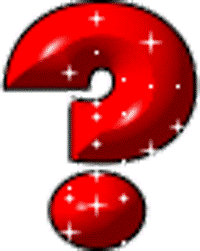 Домашнее задание                                                                                                                                                                                                                                                                                                                                    

Напишите сочинение-миниатюру с использованием пословиц и поговорок.
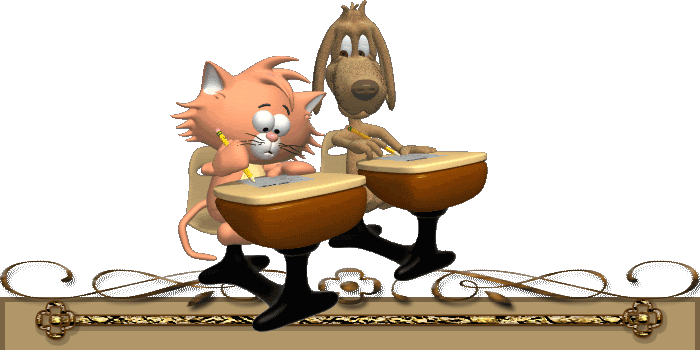